Урок беларускай мовы
4 клас [21.02.2020]
 Кулакова Наталля Іванаўна, настаўнік пачатковых класаў СШ № 26 г.Гродна
'
і
Вітаю вас, мае сябры, і
запрашаю на ўрок-квэст!
ıqdƍʁɔ ǝɐw 'ɔɐʚ oıɐɯ В
¡ɯɔєʚʞ-ʞоdў ɐн oıɐmɐduɐε
і
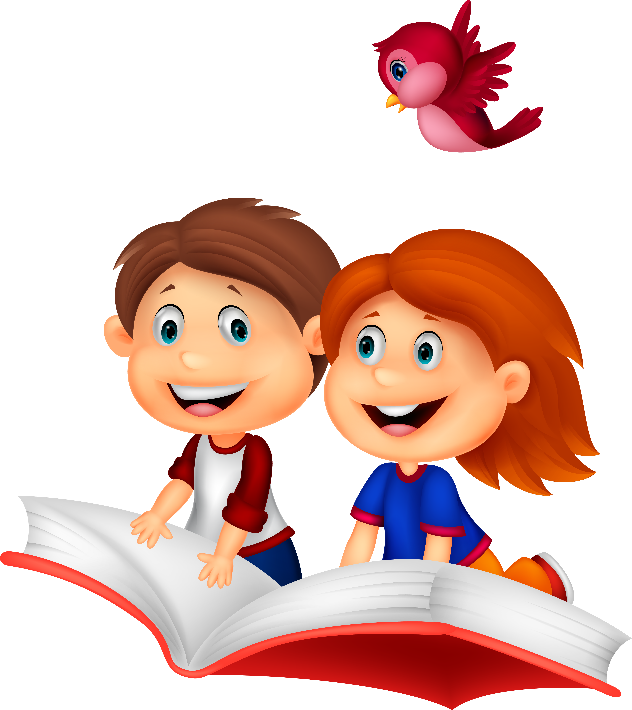 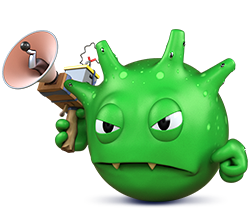 У
- уважлівыя
Р
- разумныя
О
- добразычлівыя
К
- кемлівыя
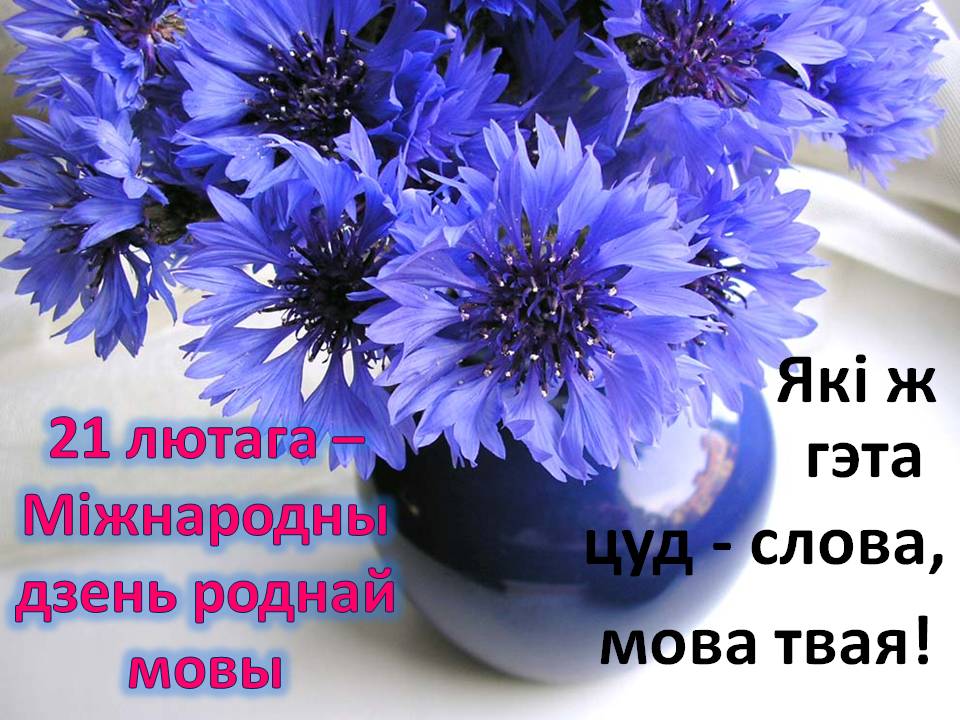 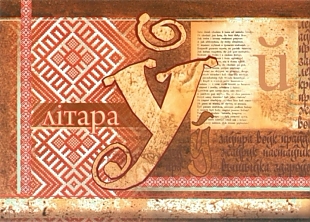 у рэйтынгу літар беларускага алфавіта яна займае 22 месца
абазначае няпарны звонкі, заўсёды мяккі гук
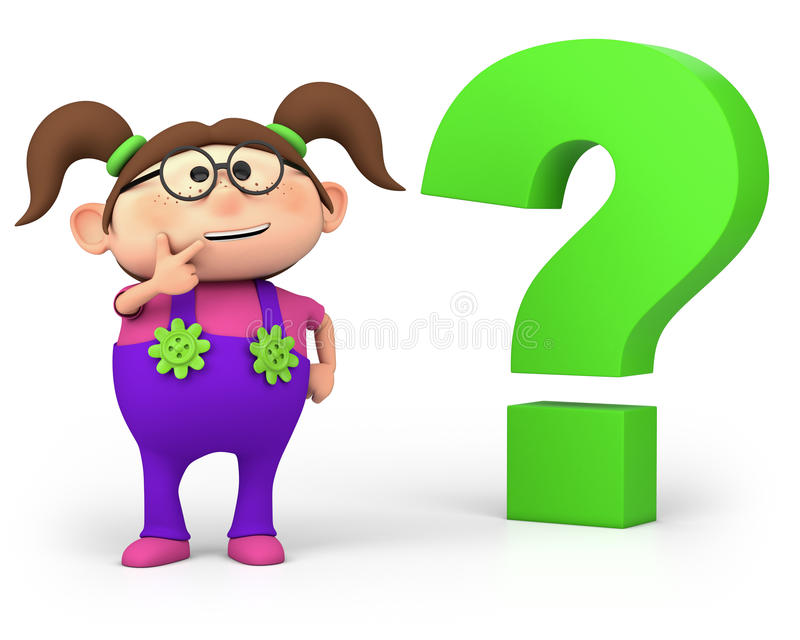 Ці ведаеце вы?
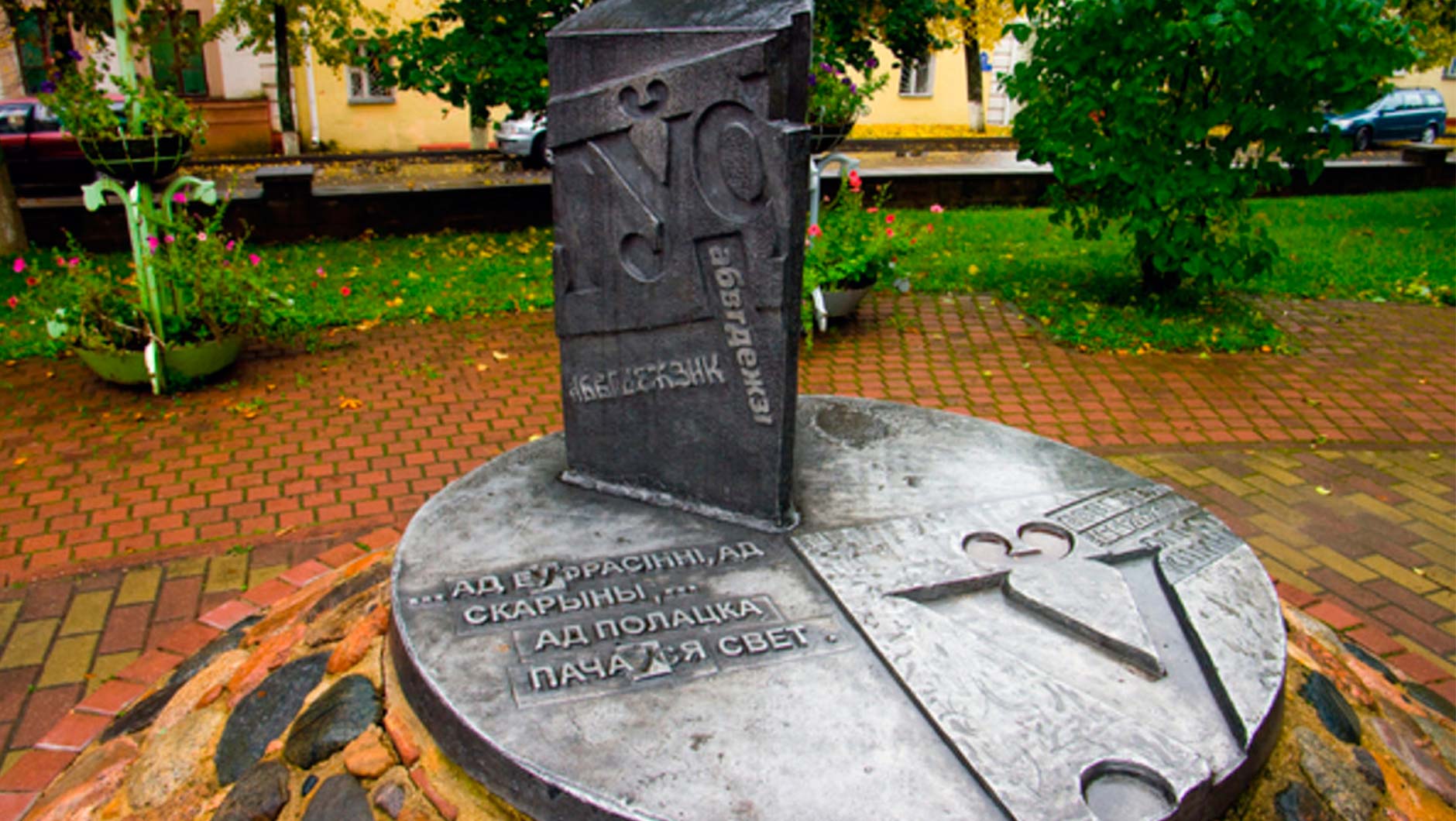 Аквары  м,  ласта  ка, сустрэў рача, а тобус, ле  , напісаў  у сшытку, льяна, Уладзіслаў,                  салаў’і, на  злеску,  летку, назоўны склон.
ў
у
ў
у
ў
ў
ў
у
в
У
Ў
ў
у
ў
у
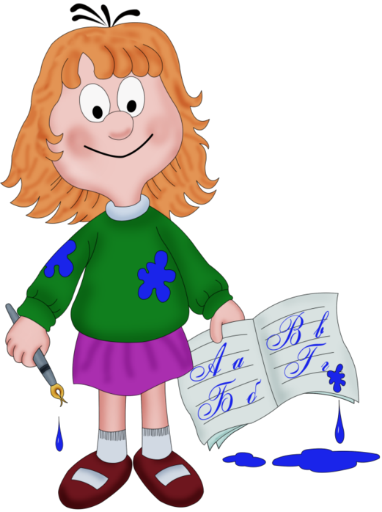 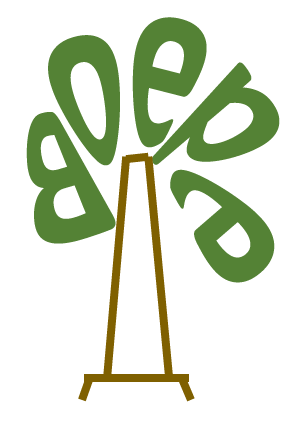 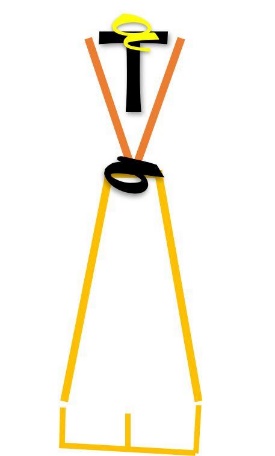 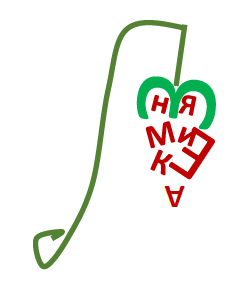 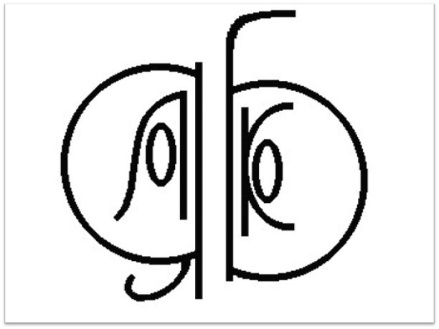 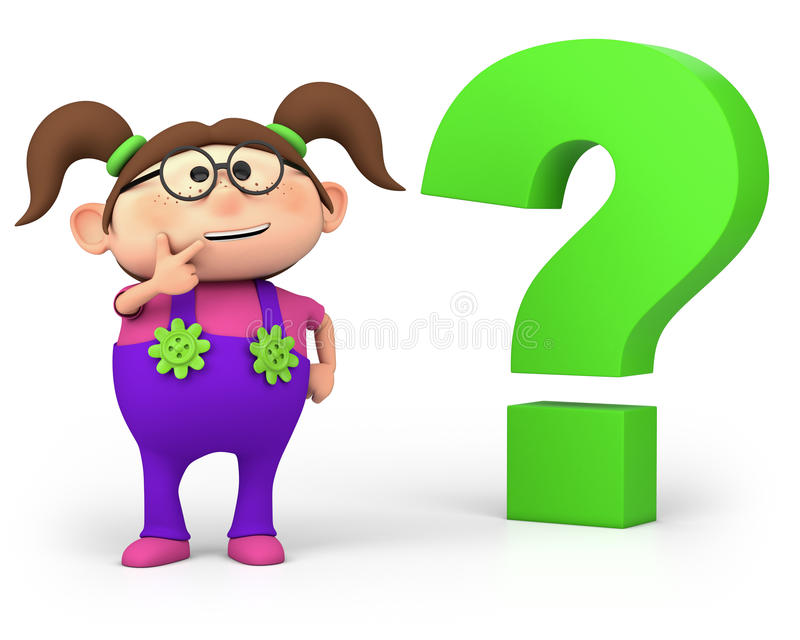 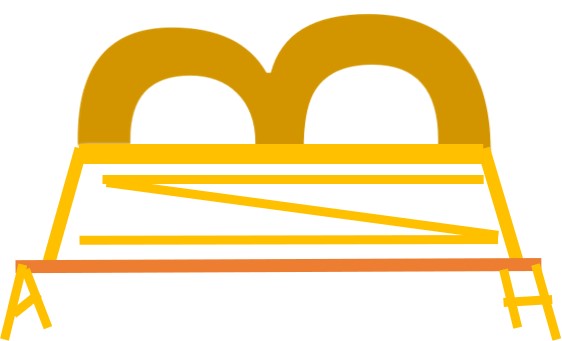 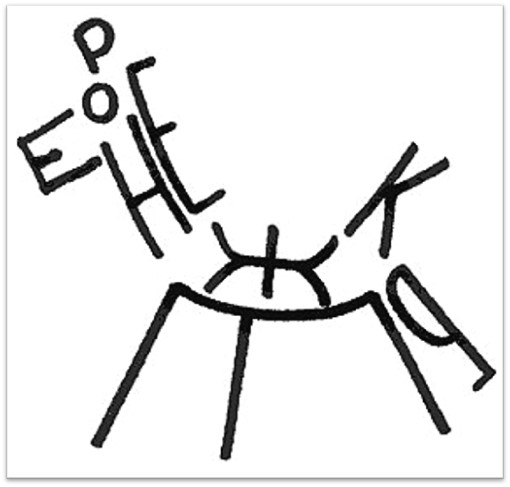 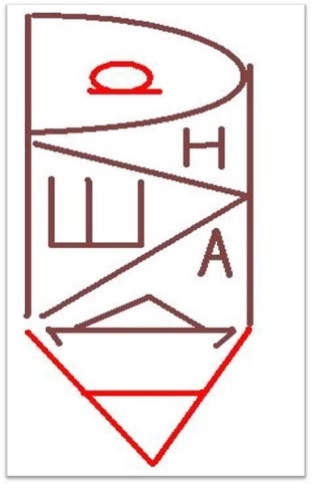 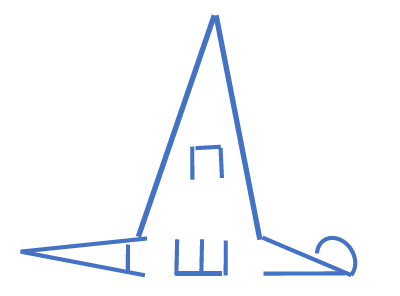 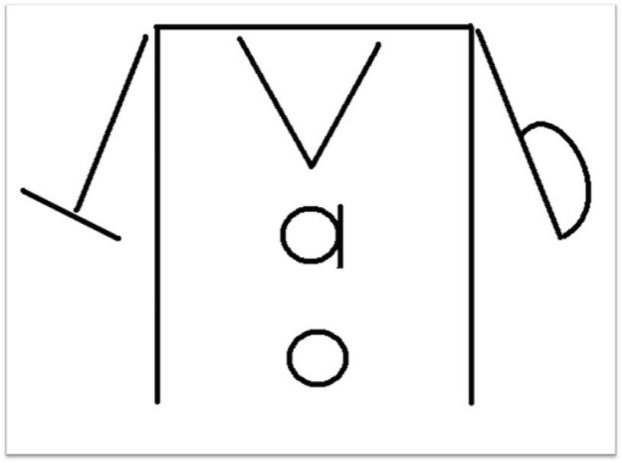 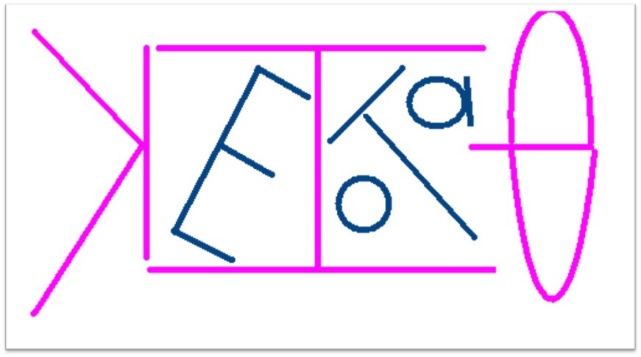 УСПОМНІМ…
ЗАМАЦУЕМ…
ПАЎТОРЫМ…
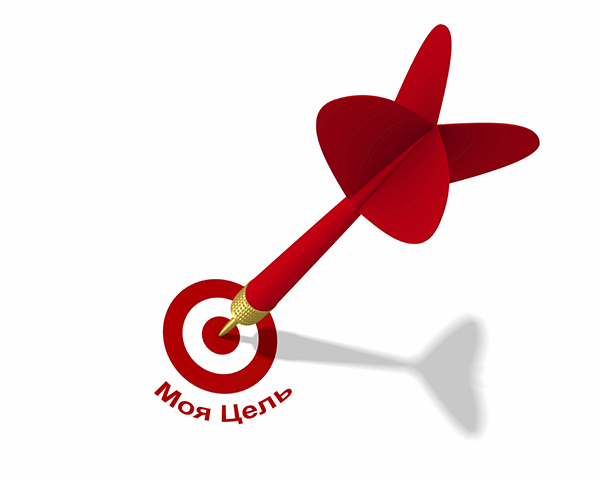 Гульня “ Спяшайся, ды не памыляйся!”
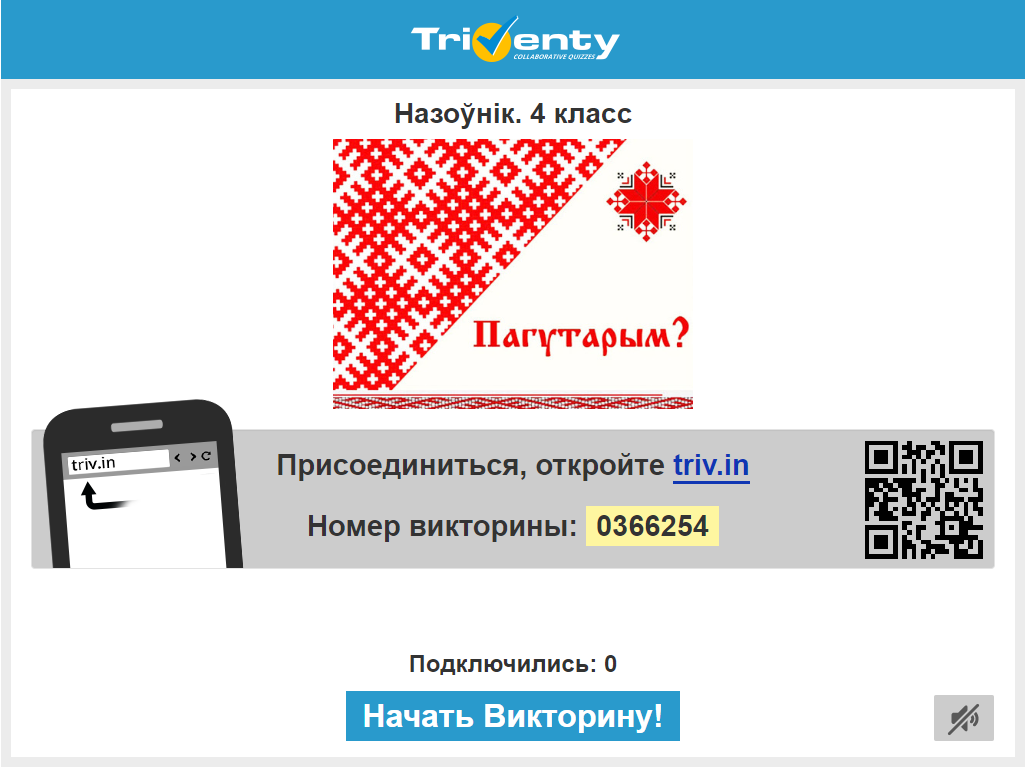 Гульня “ Зоркае вока”
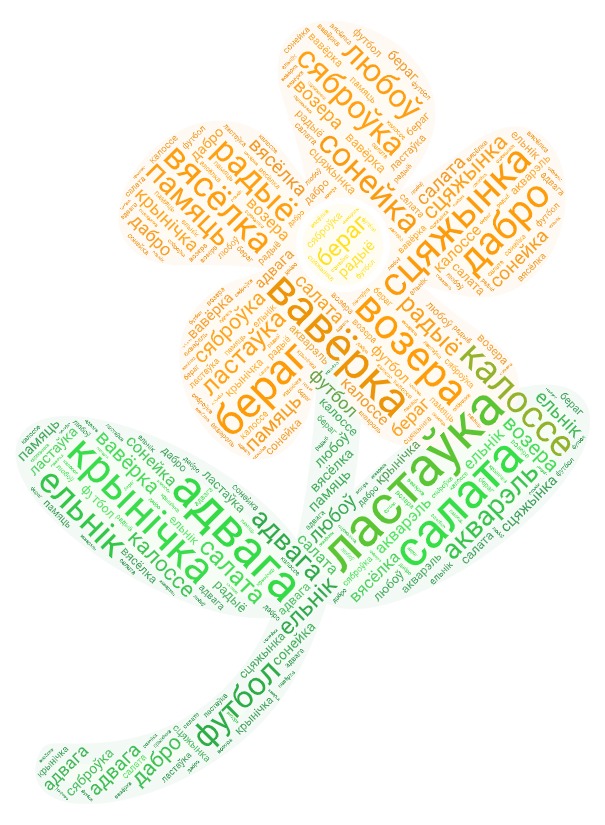 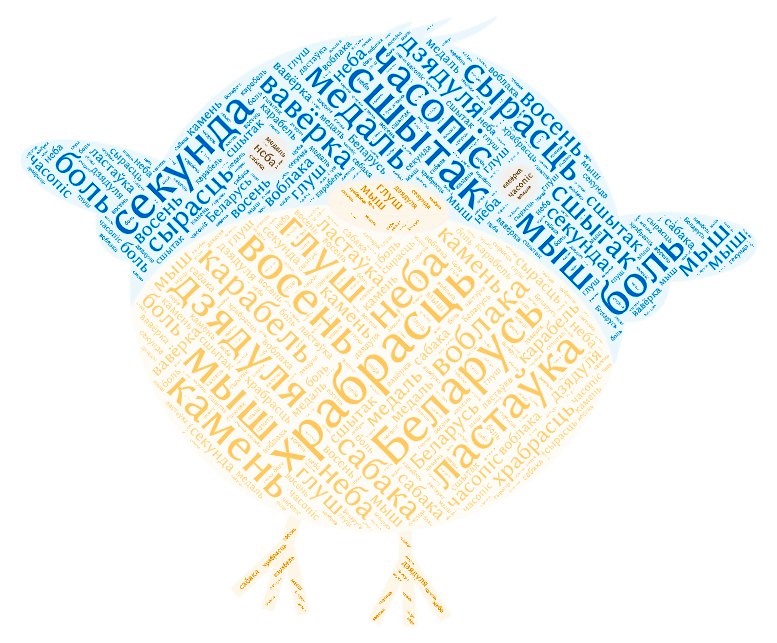 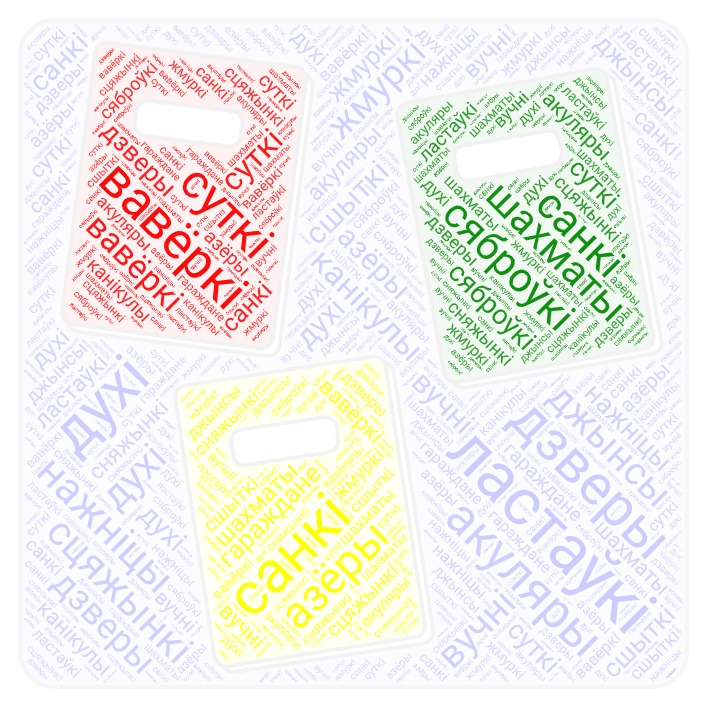 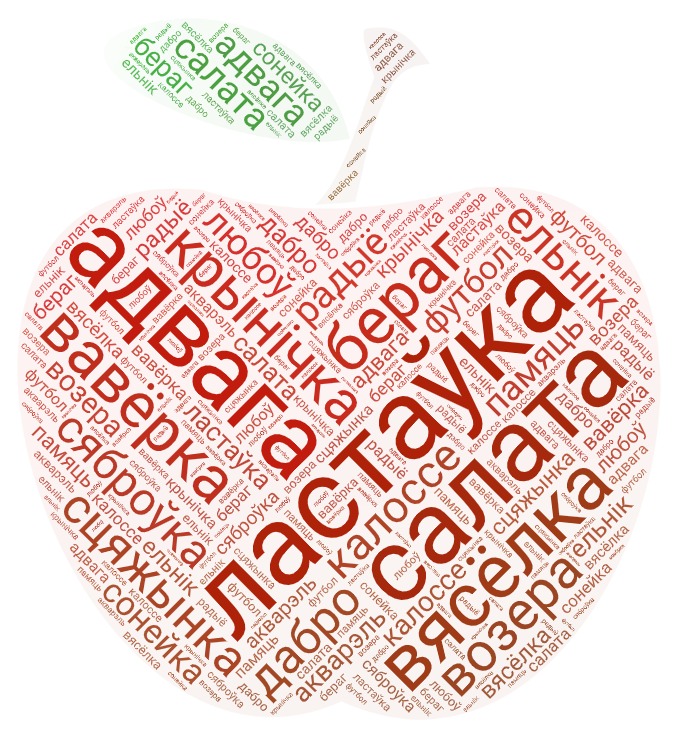 Гульня “ Зоркае вока”
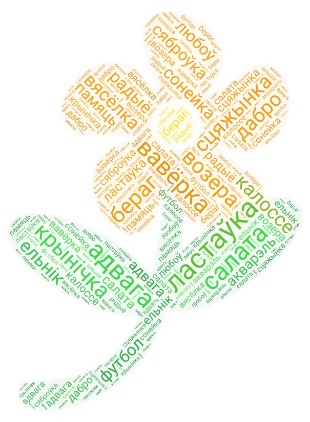 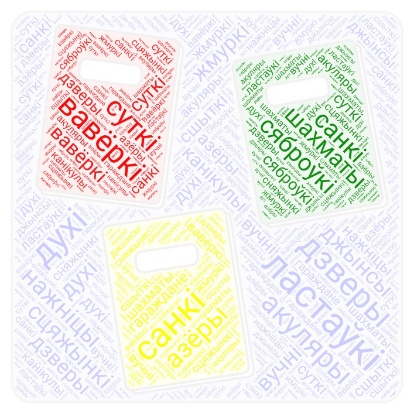 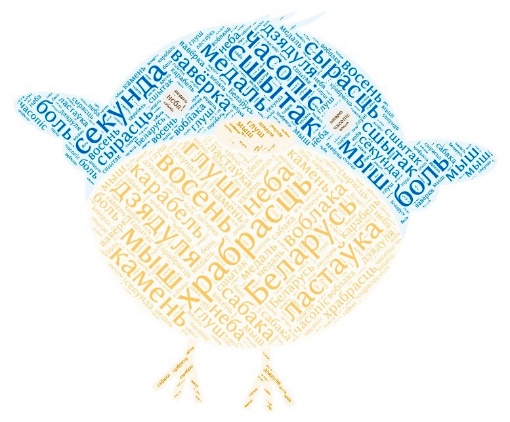 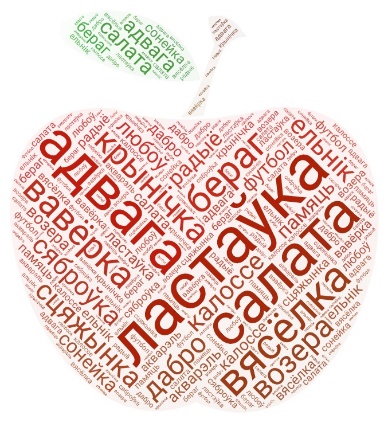 ЛАСТАЎКА
АДВАГА
ВАВЁРКА
КРЫНІЧКА
САЛАТА
СЦЯЖЫНКА
СЯБРОЎКА
ВЯСЁЛКА
БЕРАГ
ВОЗЕРА
ДАБРО
ЕЛЬНІК
РАДЫЁ
СОНЕЙКА
КАЛОССЕ
ФУТБОЛ
СЫРАСЦЬ
ГЛУШ
МЫШ 
ВОСЕНЬ
БЕЛАРУСЬ
ХРАБРАСЦЬ
АКУЛЯРЫ
НАЖНІЦЫ
ДУХІ
ЖМУРКІ
ШАХМАТЫ
ДЖЫНСЫ
КАНІКУЛЫ
СУТКІ
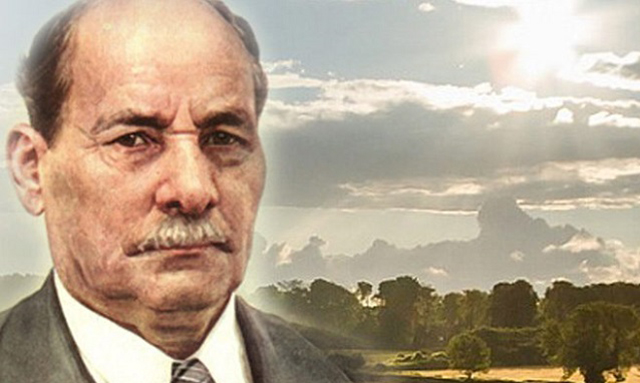 Ніякае багацце людзей не бывае даражэйшым за іх родную мову. 
Я. Колас
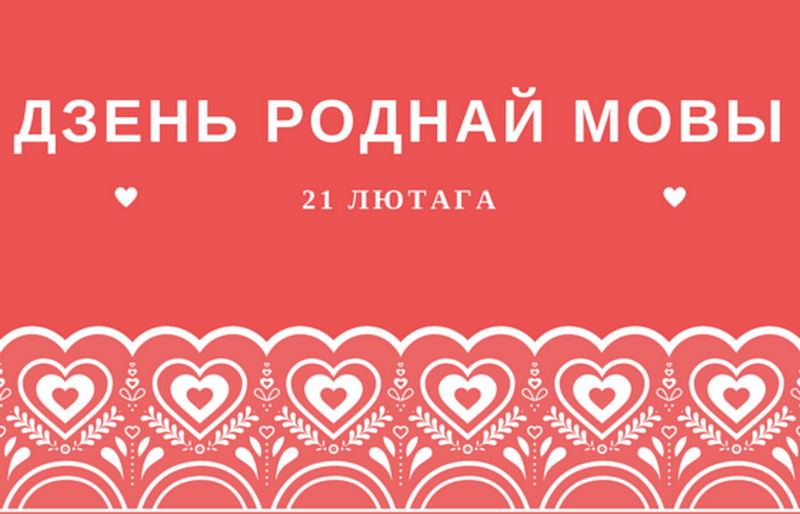 https://youtu.be/SmHV7r1qNyI